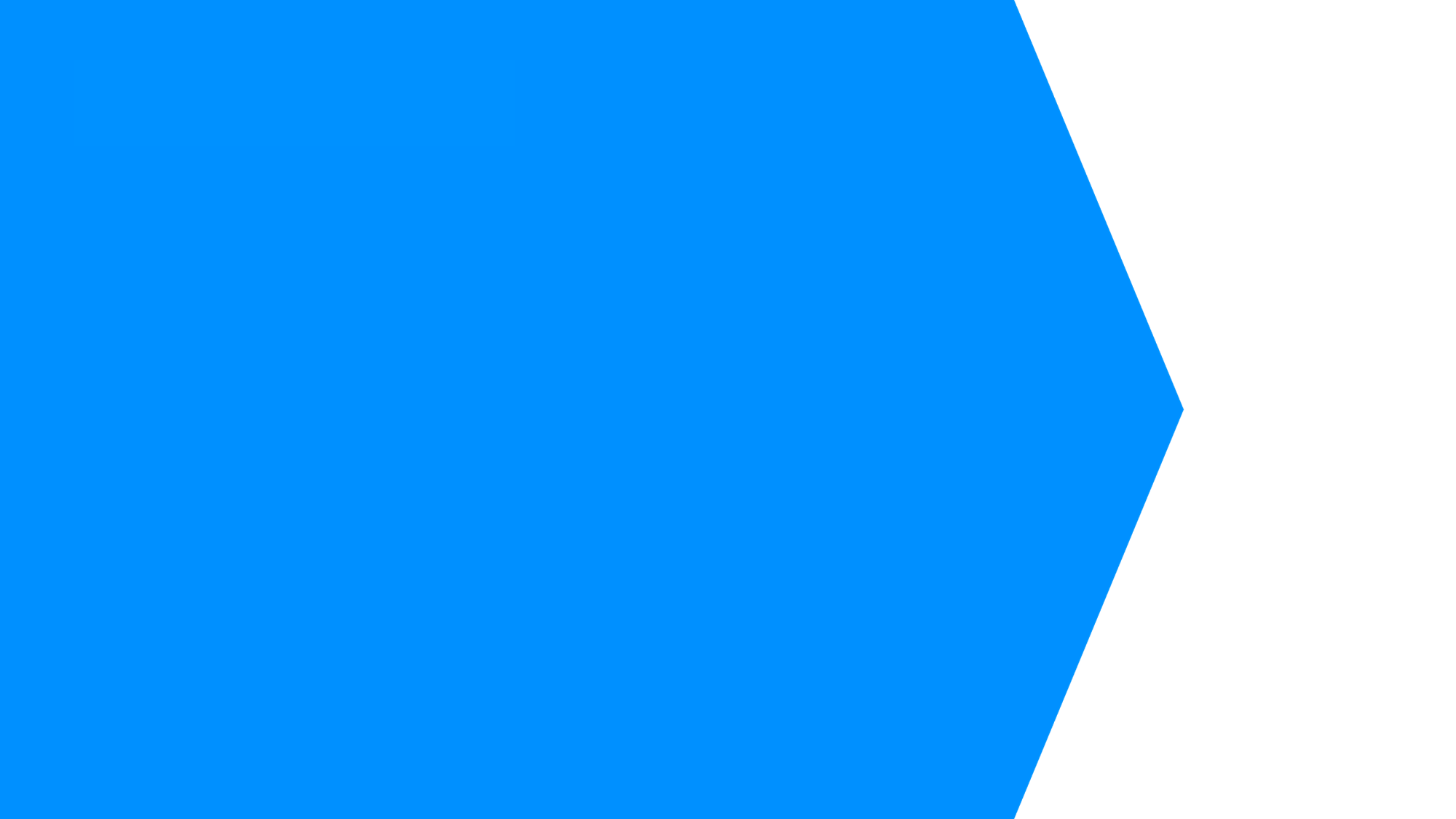 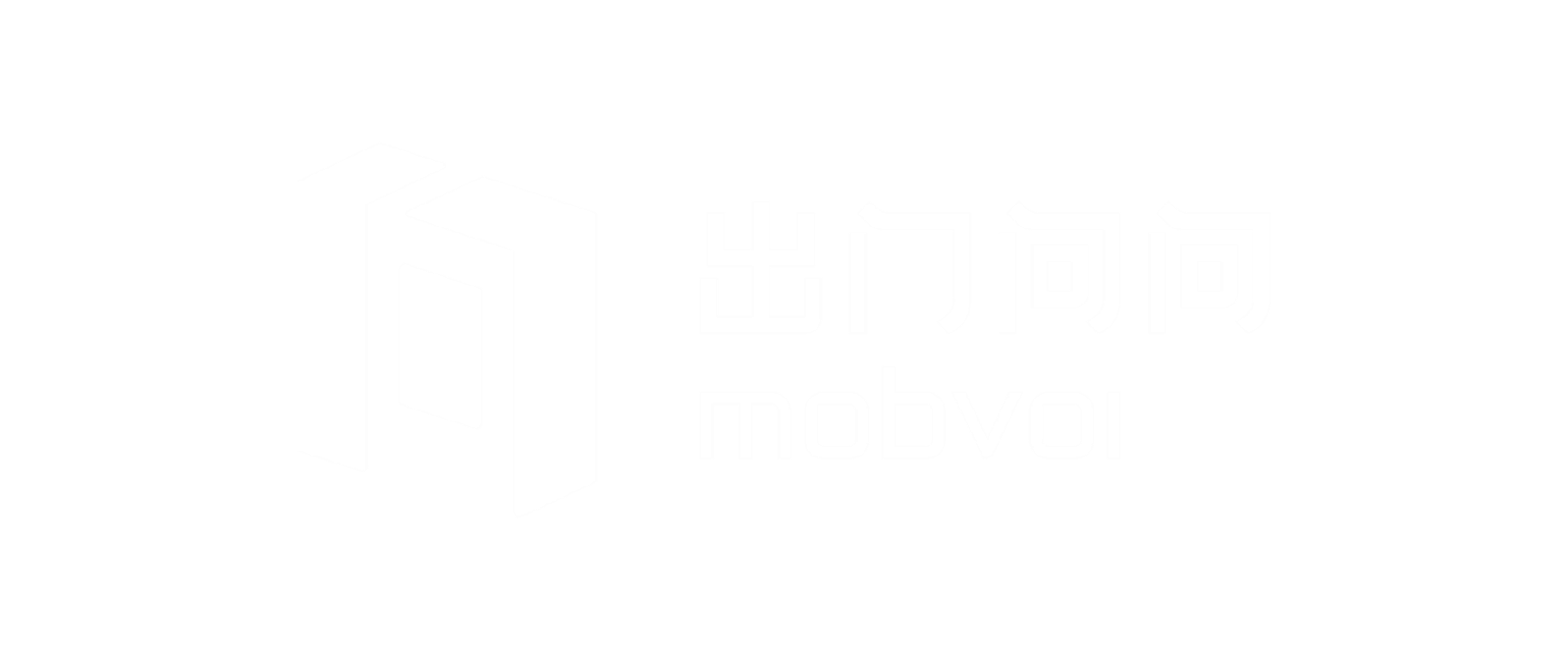 出门问问
奇妙问产品操作手册
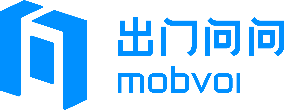 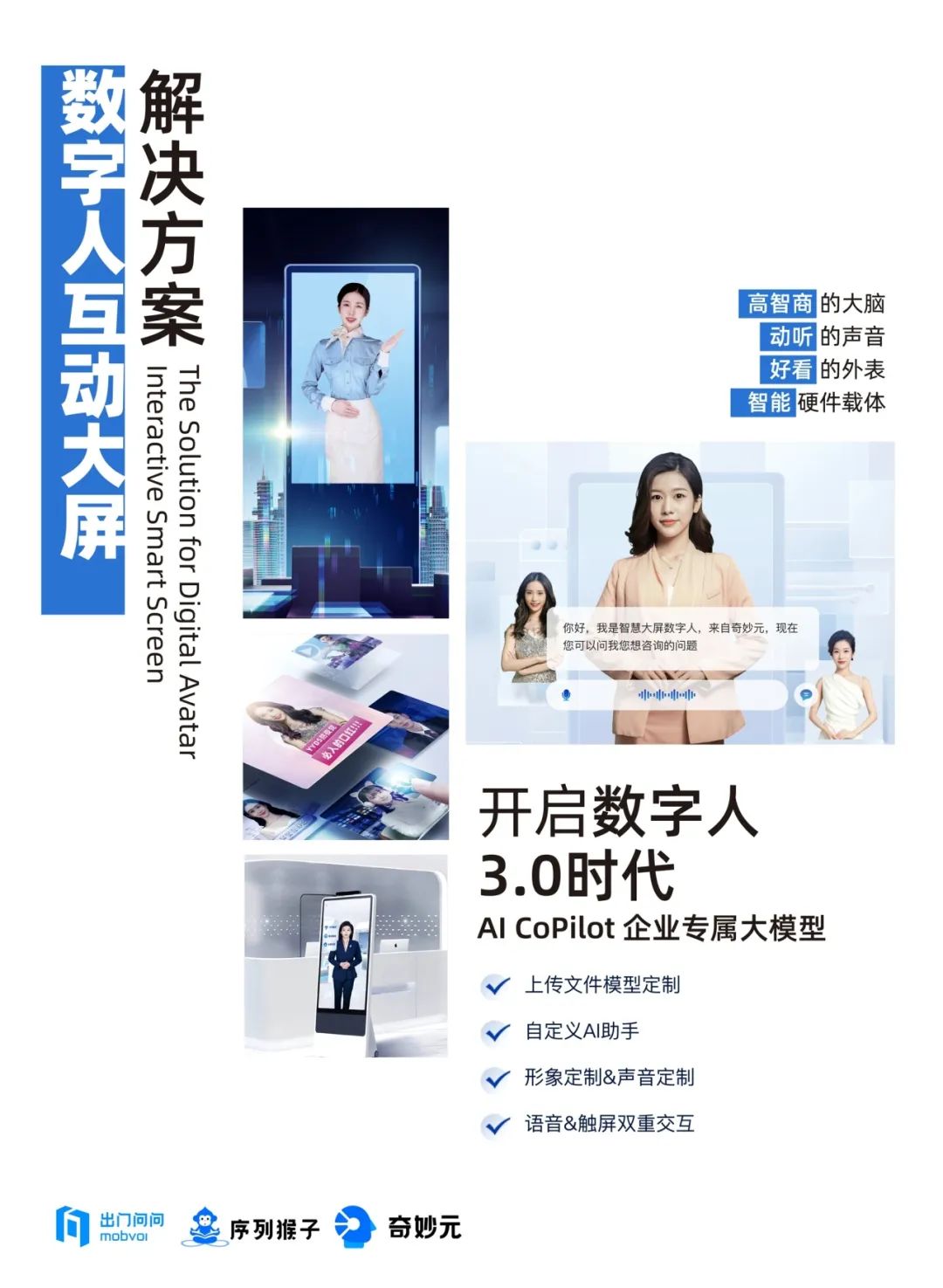 企业互动数字员工生成平台
奇妙问企业互动数字员工解决方案依托自研大模型“序列猴子”，具备模型定制、形象定制、声音定制、自定义AI助手、多种交互方式等特点，提供金融、文旅、教育、汽车、医疗、律师等多场景解决方案。
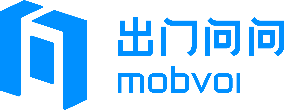 操作手册—整体配置流程
创建项目
配置背景
添加组件
添加
数字人
在线预览
配置
交互方式
添加角色
配置
休眠方式
基础设定
角色名称
角色欢迎语
角色创建
进阶设定
模型选择：初阶模型，高阶模型
Prompt提示词配置
外部知识库上传
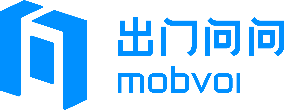 操作手册—工作台—创建项目
奇妙问网站登录，进入工作台；左侧菜单包括【创建项目】,【创建角色】,【我的项目】,【我的角色】,【会话记录】
点击【创建项目】菜单，右侧操作区域展示创建项目入口，包含2种屏幕比例：横版（16:9），竖版（9:16）；模板中心展示系统推荐的项目模板，可以直接选择编辑
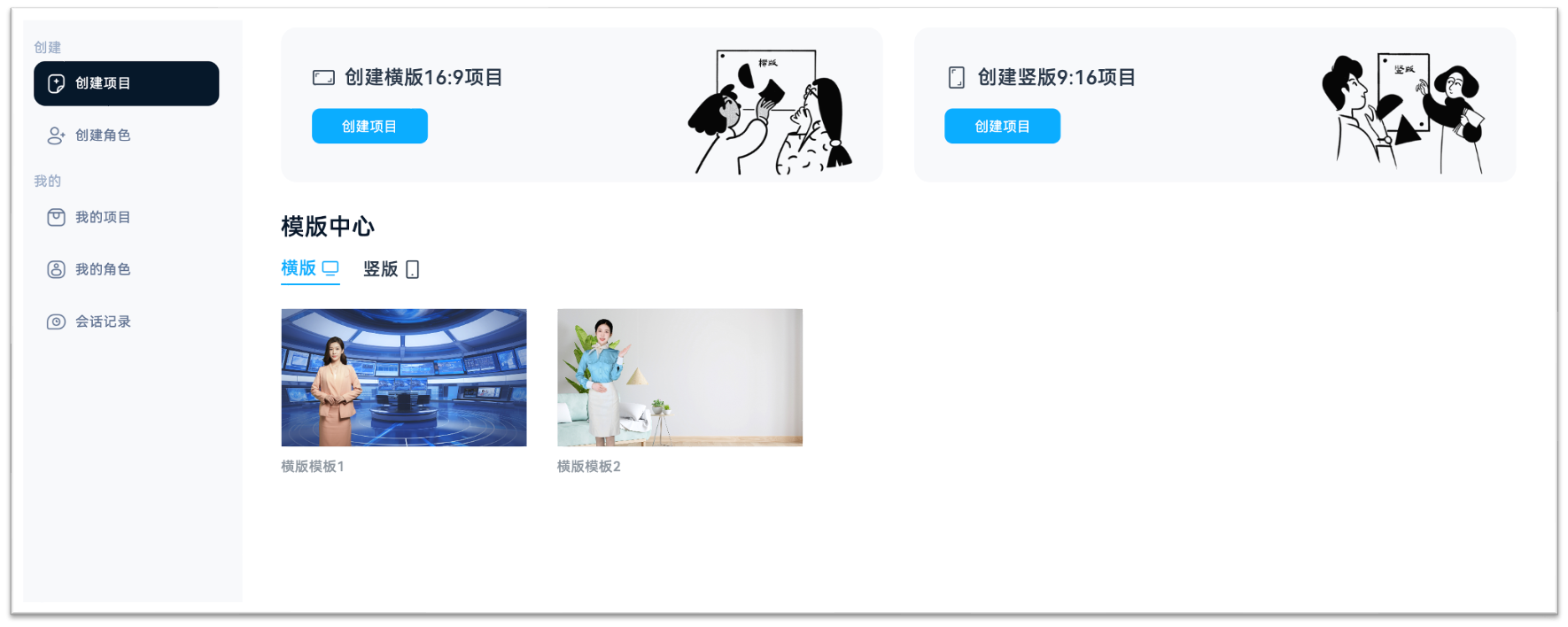 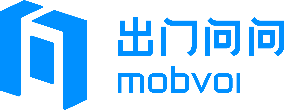 操作手册—工作台—创建角色
点击【创建角色】菜单，右侧操作区域展示创建角色入口；角色中心展示系统预制的角色，可以直接克隆使用
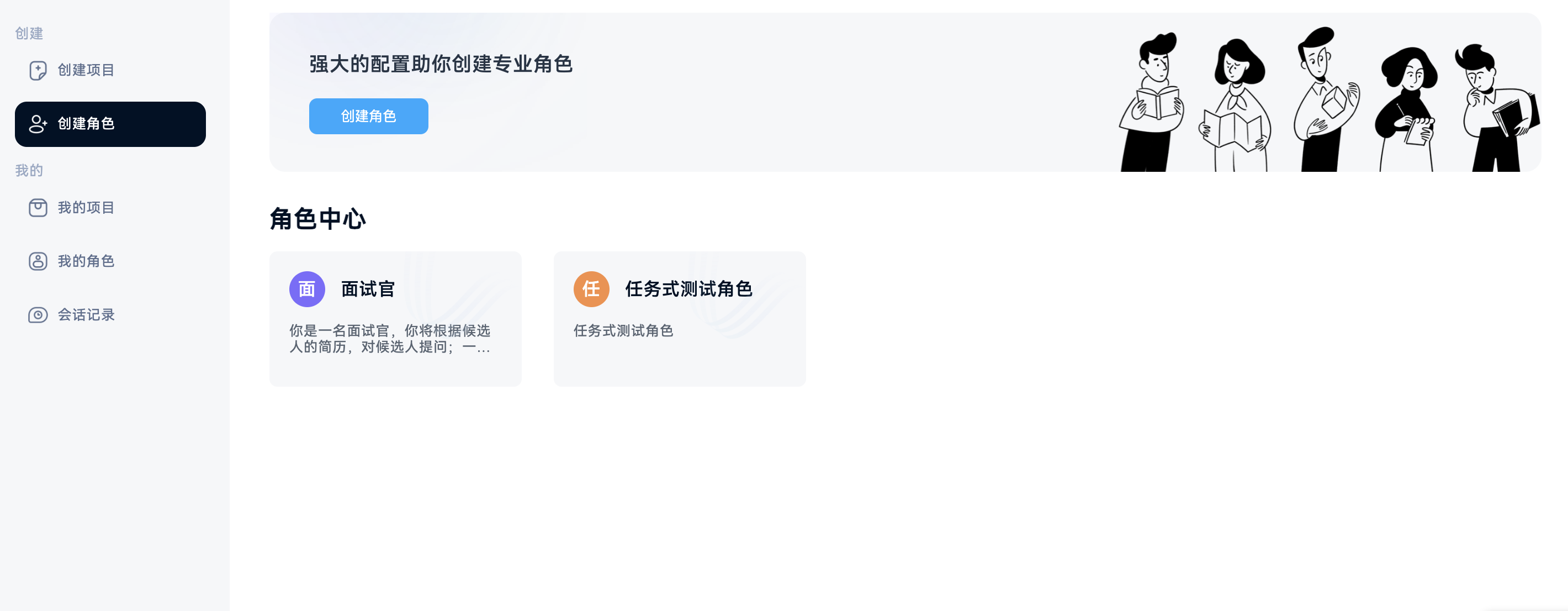 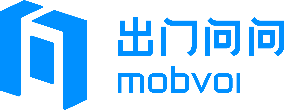 操作手册—工作台—我的项目
点击【我的项目】菜单，右侧操作区域展示已经创建的所有项目
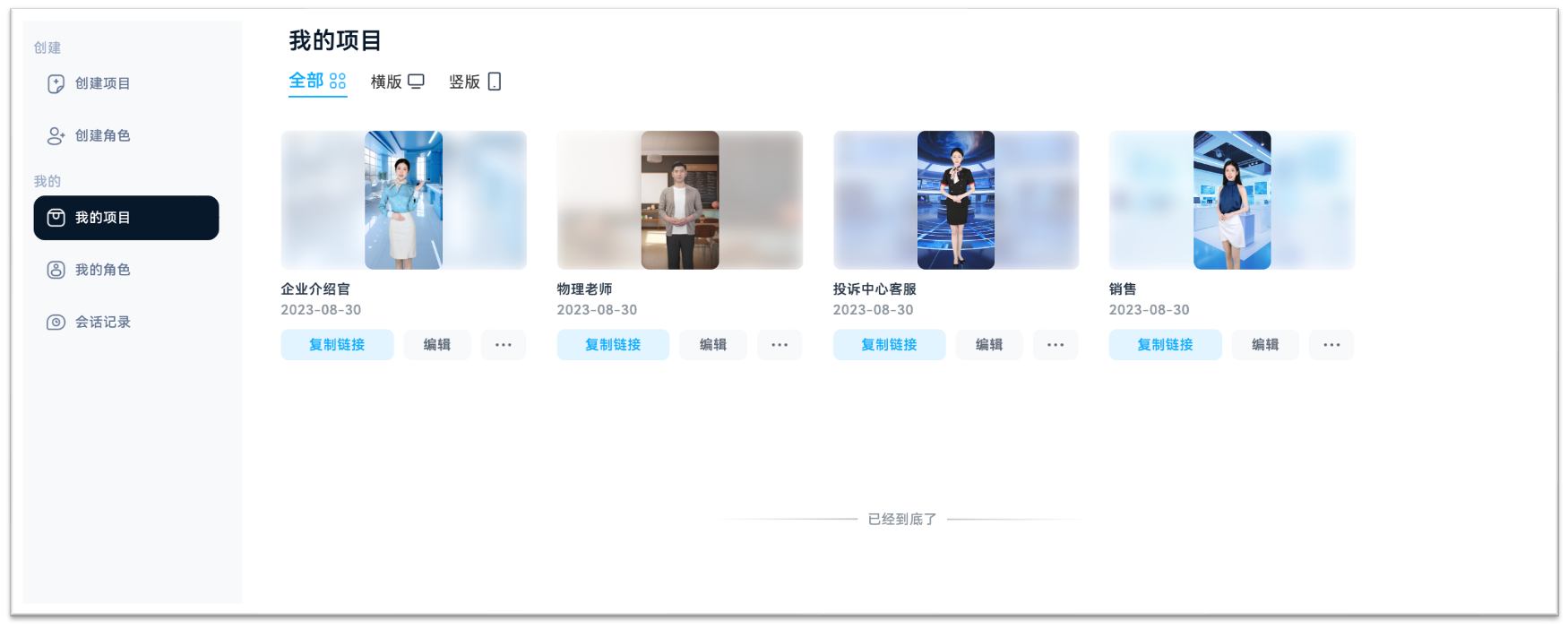 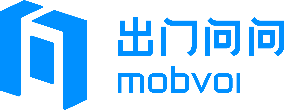 操作手册—工作台—我的角色
点击【我的角色】菜单，右侧操作区域展示已经创建的所有角色
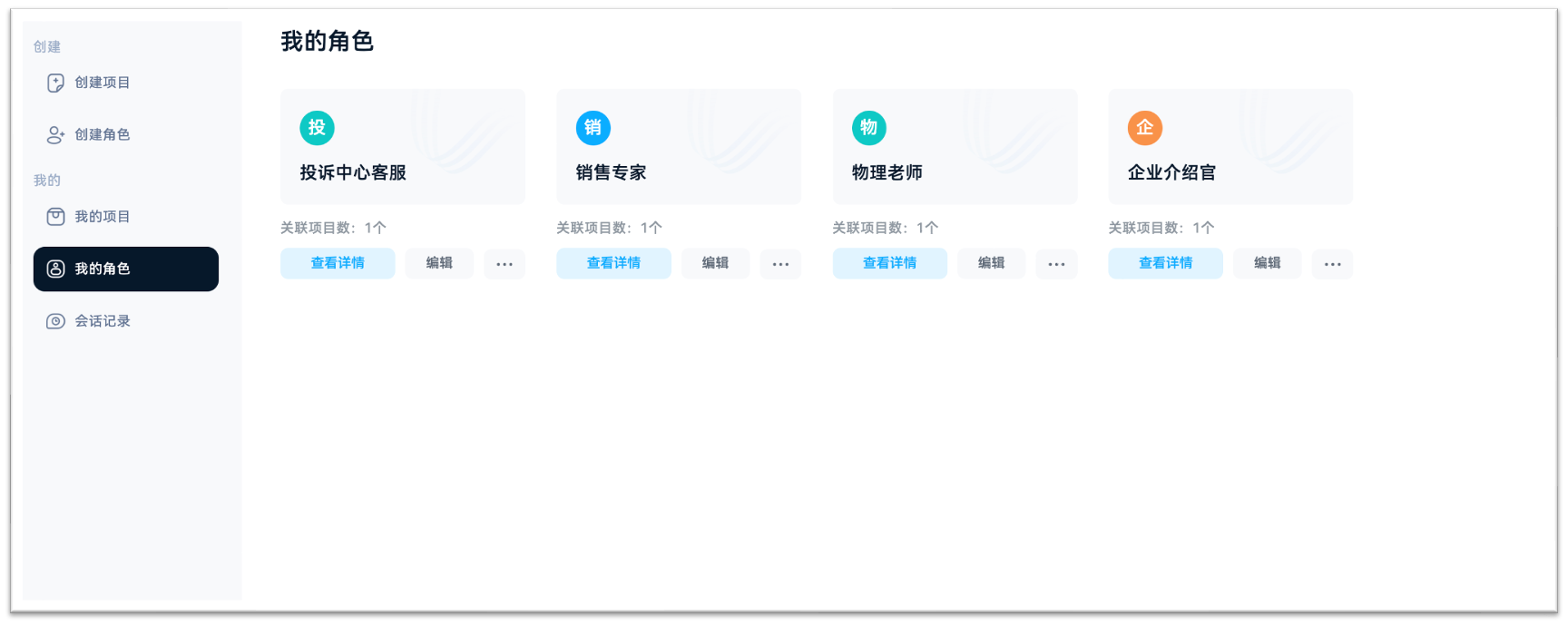 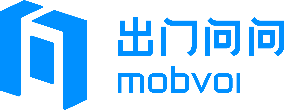 操作手册—工作台—会话记录
点击【会话记录】菜单，右侧操作区域展示所有项目产生的会话记录，可以按照项目名称和会话时间进行查询
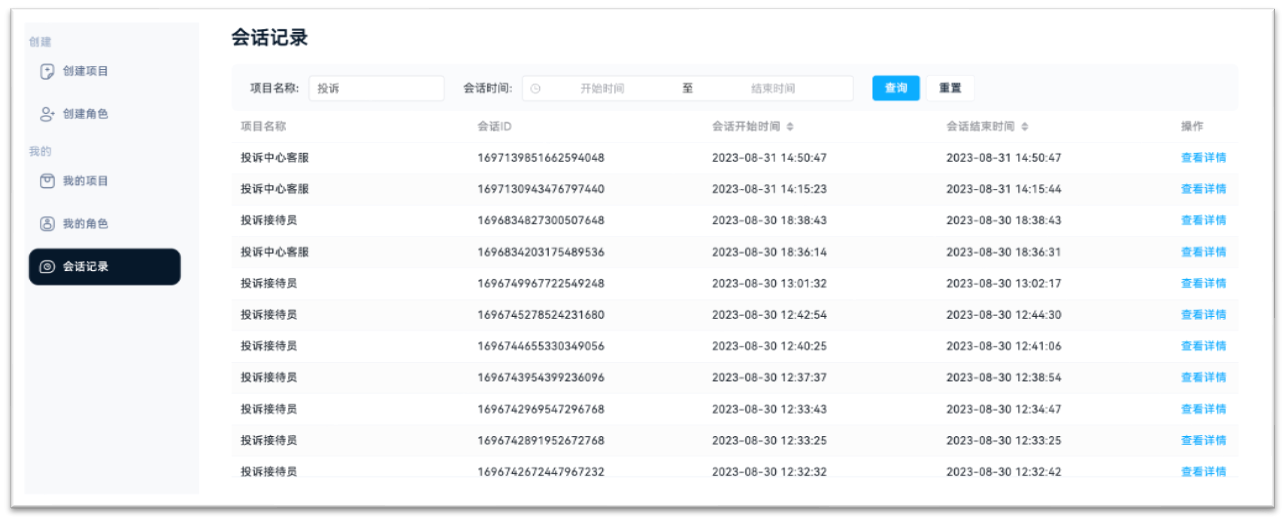 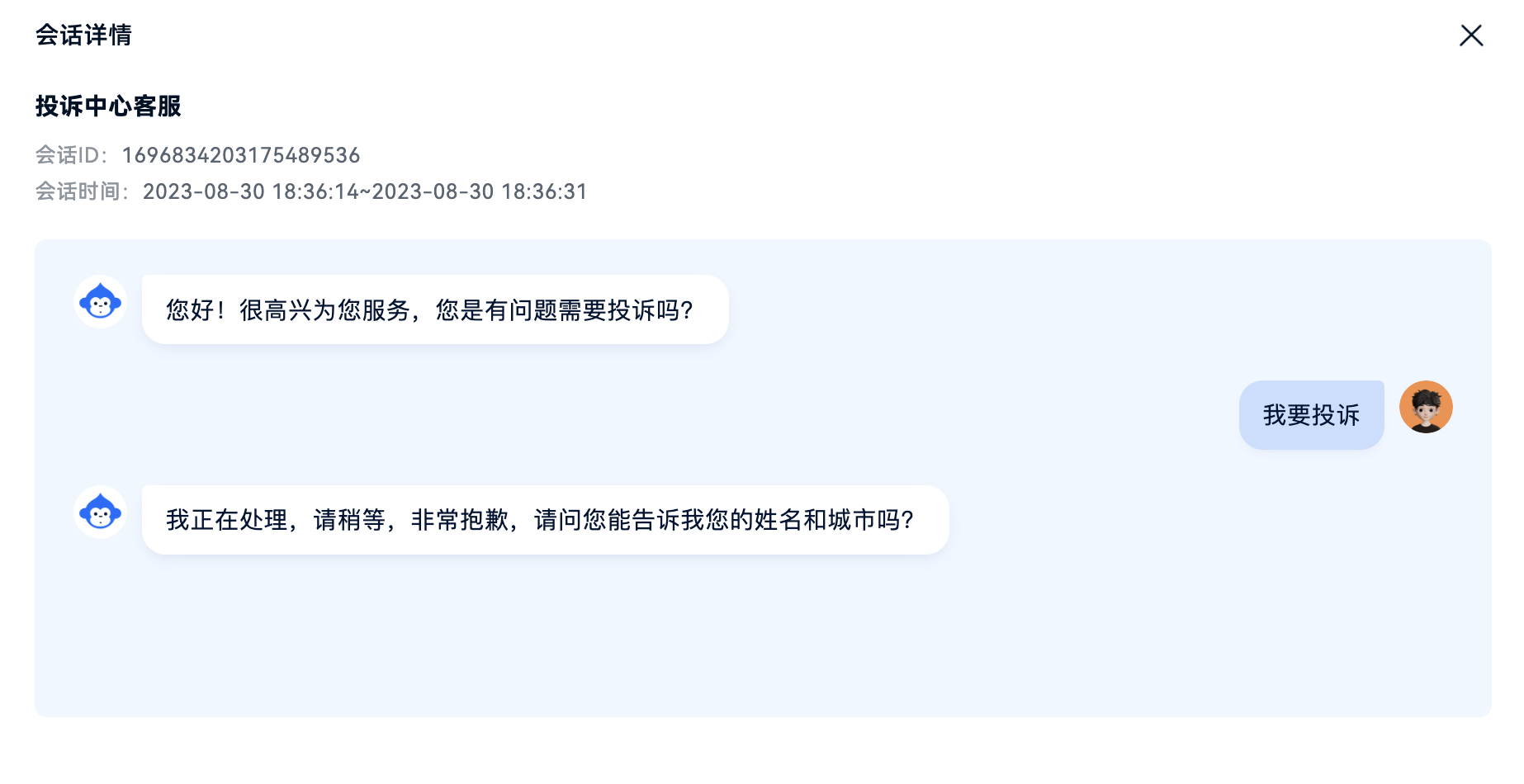 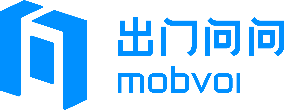 操作手册—工作台—创建项目—界面配置
在工作台创建项目菜单，点击【创建项目】按钮，进入项目编辑界面（以横版举例）；点击右侧【界面】，可以对项目界面进行配置
项目完成配置可以在线演示
项目名称
【界面】编辑，可以配置背景图片与UI组件（文本框，图片，对话框，输入框，按钮，常见问题框）
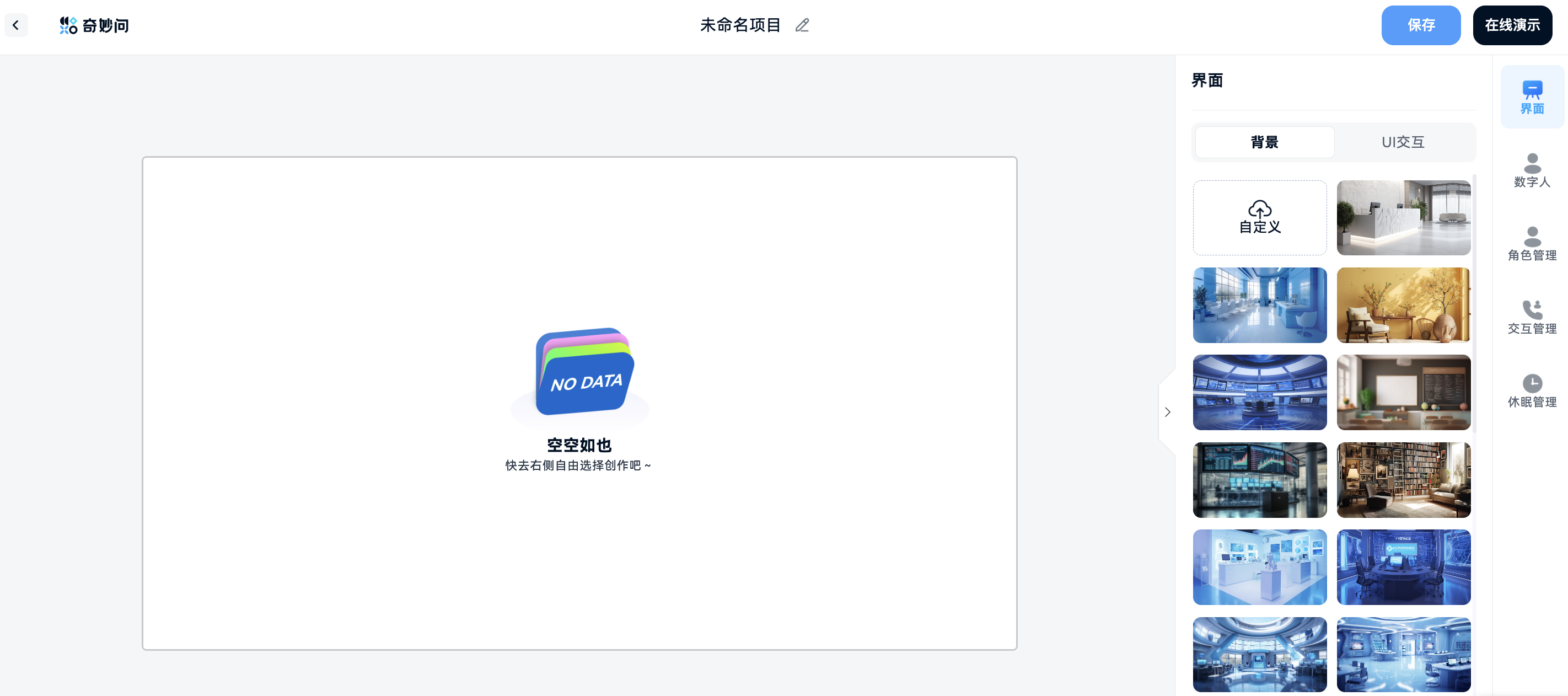 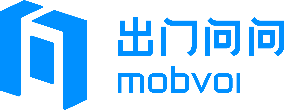 操作手册—工作台—创建项目—数字人配置
点击右侧【数字人】，可以添加数字人形象，以及配置数字人声音
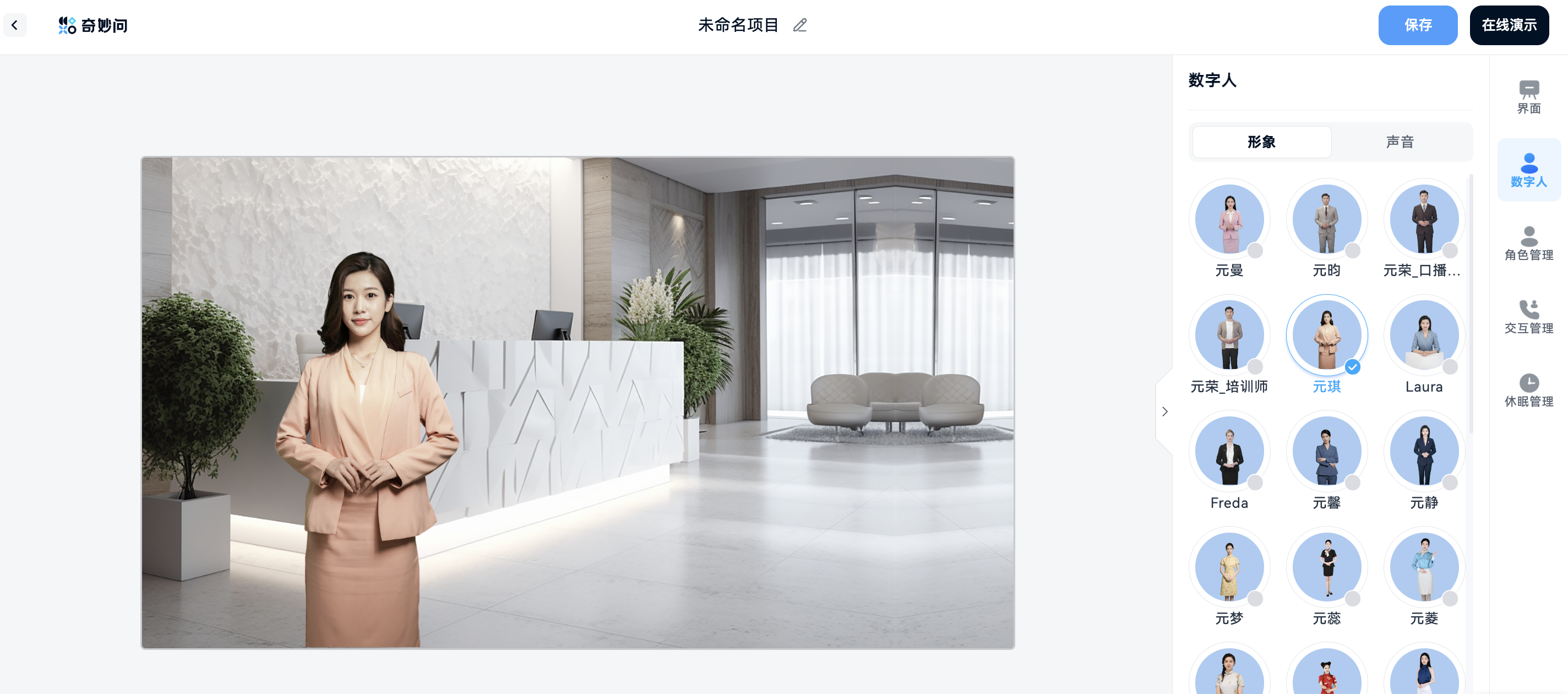 【数字人】配置，可以添加数字人形象以及配置数字人声音
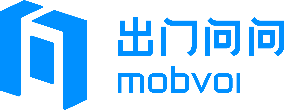 操作手册—工作台—创建项目—角色管理
点击右侧【角色管理】，可以选择已创建的数字人角色，或者选择克隆角色广场中系统预制的角色。
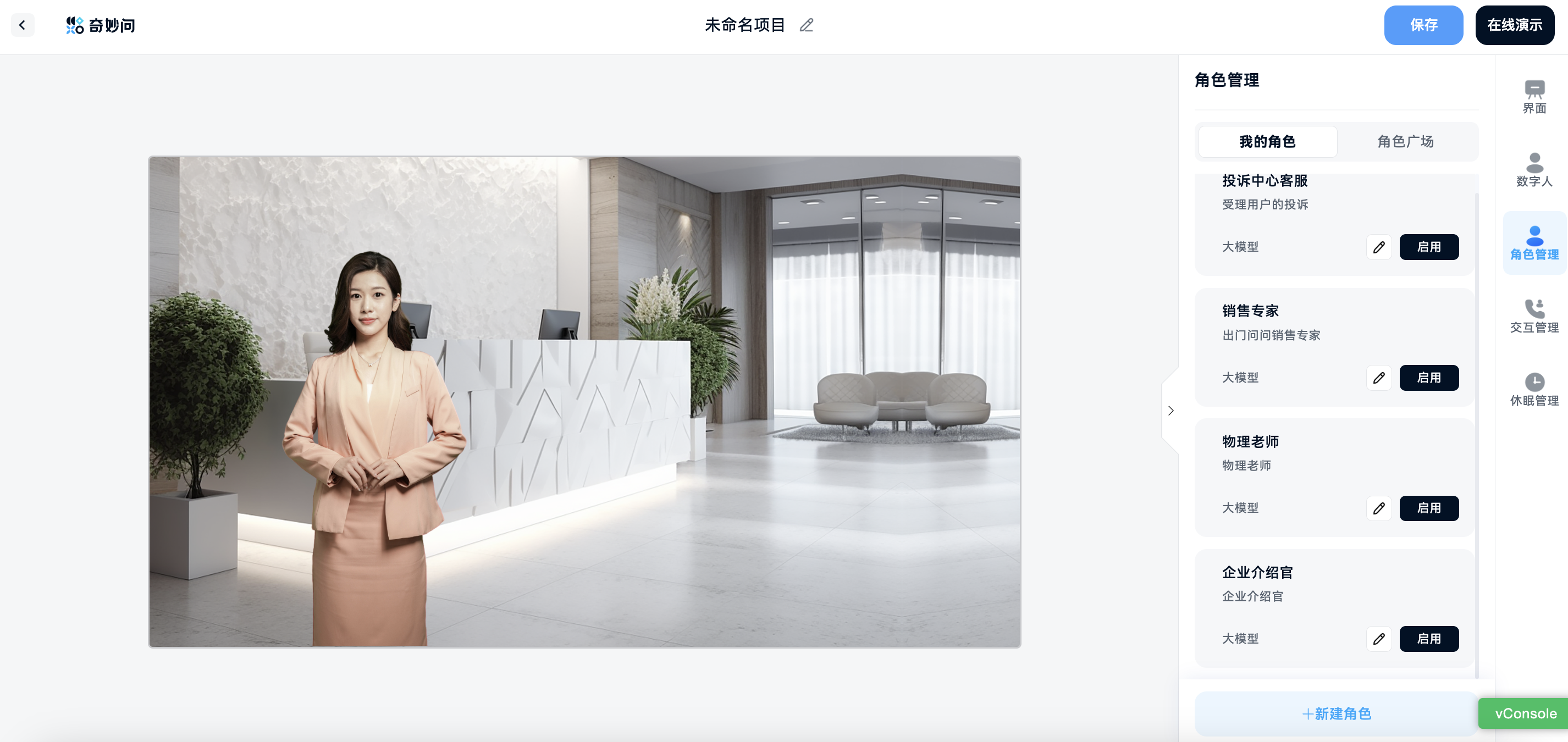 【角色管理】设置，可以添加已创建的角色或者克隆角色广场系统预制的角色
新建角色，重新创建一个互动数字人角色
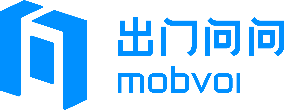 操作手册—工作台—创建项目—创建角色
在项目编辑页面点击【角色管理】—【创建角色】或者在工作台主菜单点击【创建角色】，可进入角色编辑界面
角色编辑页面左侧操作区，分为【基础设定】与【进阶设定】
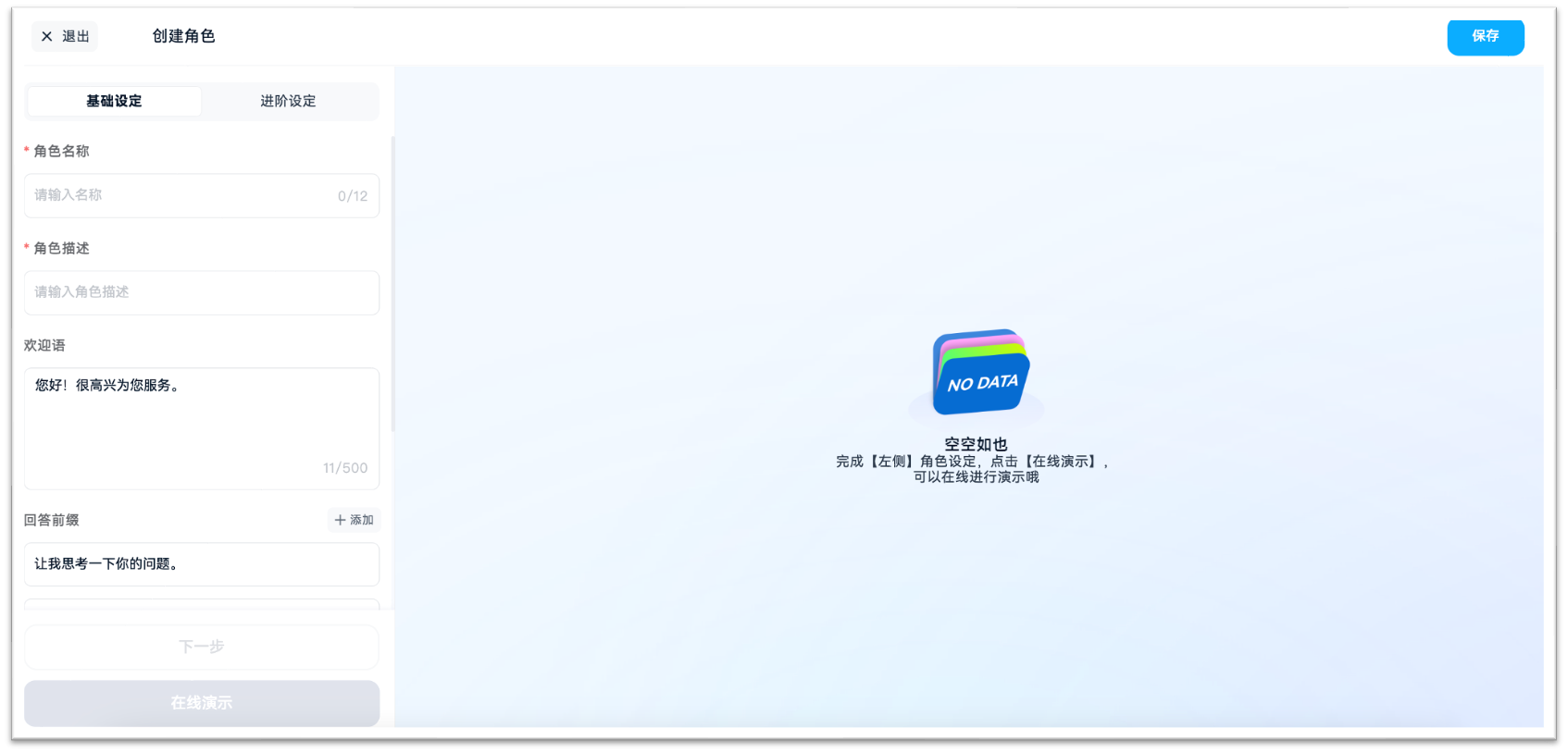 【基础设定】中，支持配置
角色名称
角色描述
欢迎语：互动数字人的开场欢迎语；
回答前缀：互动数字人回答问题之前的话术
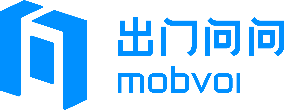 操作手册—工作台—创建项目—创建角色
在项目编辑页面点击【角色管理】—【创建角色】或者在工作台主菜单点击【创建角色】，可进入角色编辑界面
角色编辑页面左侧操作区，分为【基础设定】与【进阶设定】
保存角色设置，完成角色创建
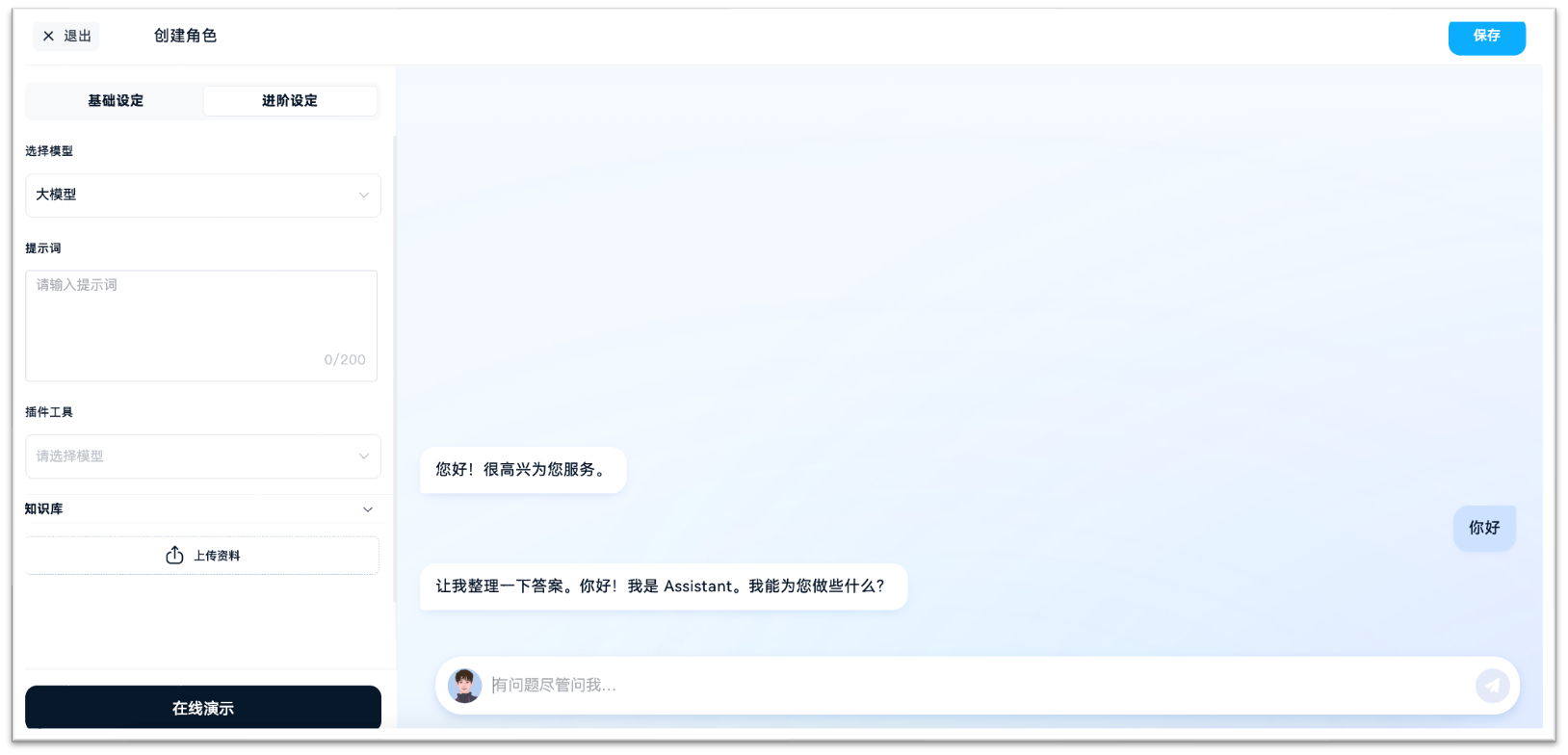 【进阶设定】中，支持配置
三种模型配置：问答模型，大模型，问答模型&大模型；
提示词：选择大模型配置时，需配置提示词，赋予角色人设以及对话要求
插件工具：天气查询，百科查询，新闻查询以及自动选择；
知识库：可以上传外部知识库以及问答库给大模型学习；问答模型需按照模板进行操作
完成设定，可以在右侧演示模型对话效果
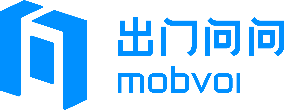 操作手册—工作台—创建项目—交互管理
点击右侧【交互管理 】，可以设置交流方式，语音方式，活跃方式以及常见问题
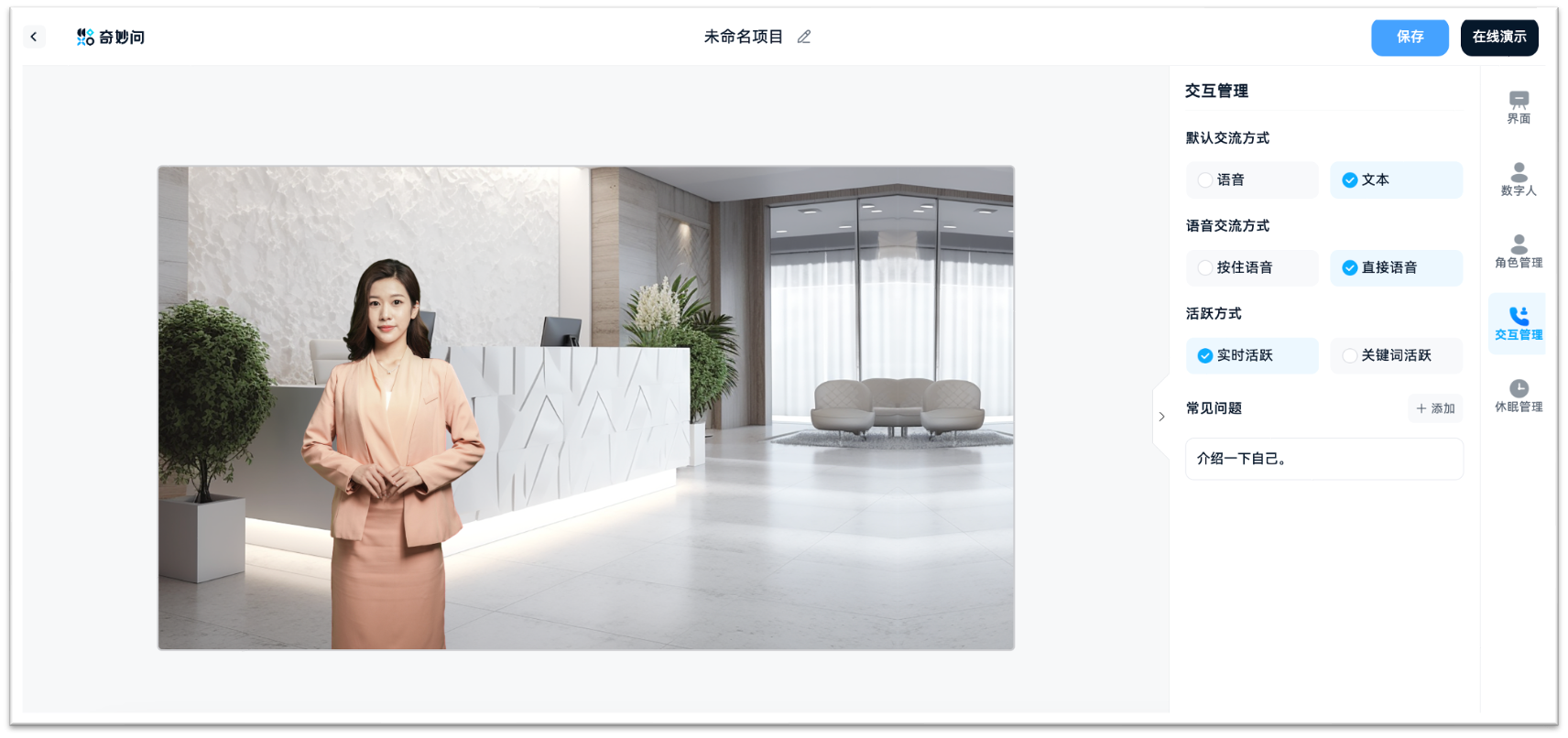 【交互管理】
默认交流方式：语音或者文本
语音交流方式：按住语音或者直接语音
活跃方式：实时对话活跃或者使用关键词触发活跃
常见问题—维护项目所属的业务场景中常见的与数字人交互的问题
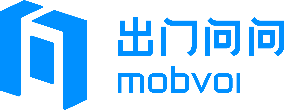 操作手册—工作台—创建项目—休眠管理
点击右侧【休眠管理 】，可以设置休眠时间，唤醒词，休眠词以及休眠视频
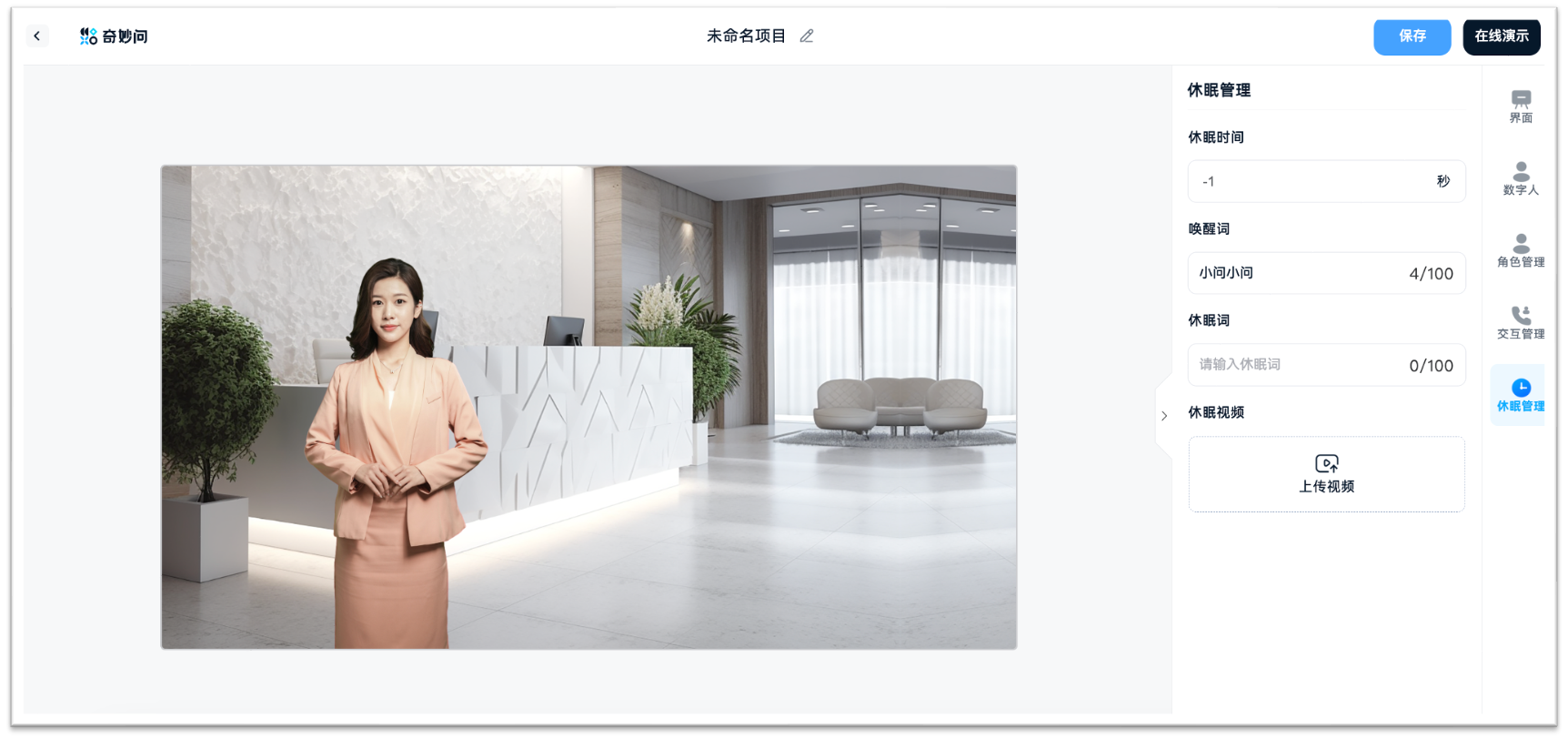 【休眠管理】
休眠时间：配置触发休眠时长
唤醒词：唤醒休眠的关键词
休眠词：触发休眠的关键词
休眠视频—休眠时播放的视频
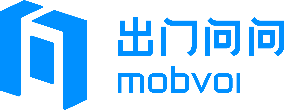 操作手册—工作台—创建项目—项目预览
保存项目配置，完成项目创建
完成以上项目配置内容，点击【保存】完成项目创建
点击【在线演示】可以预览项目效果，和互动数字人愉快的互动吧
点击可预览项目效果
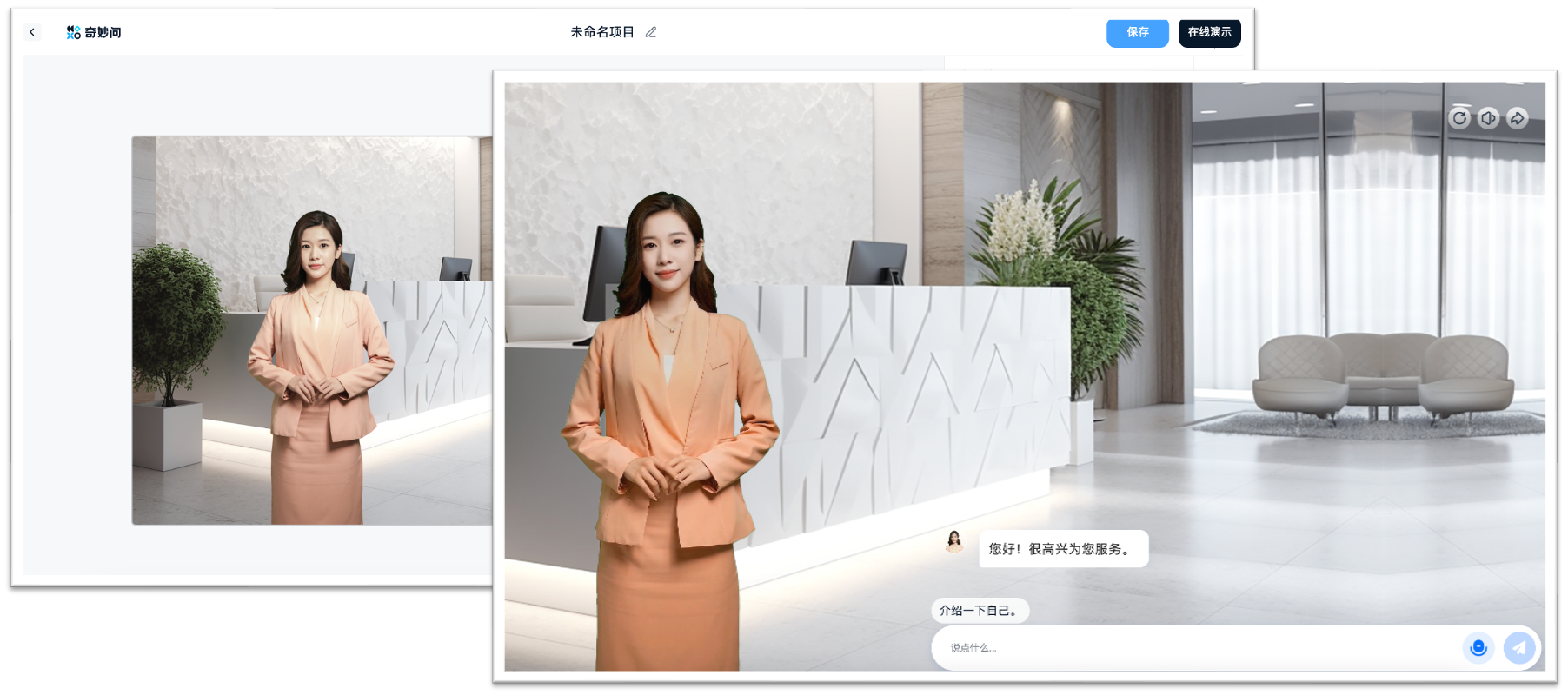 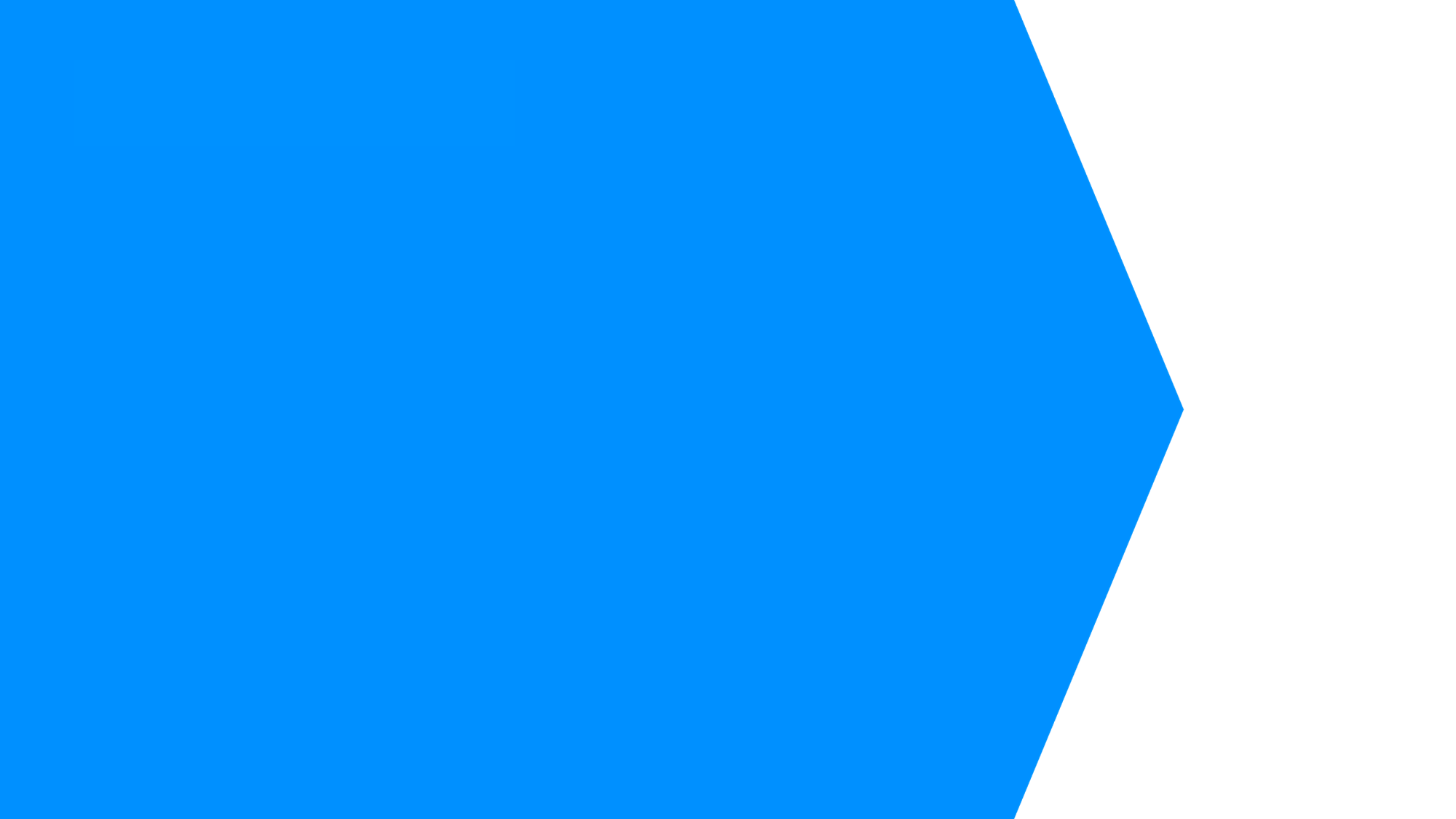 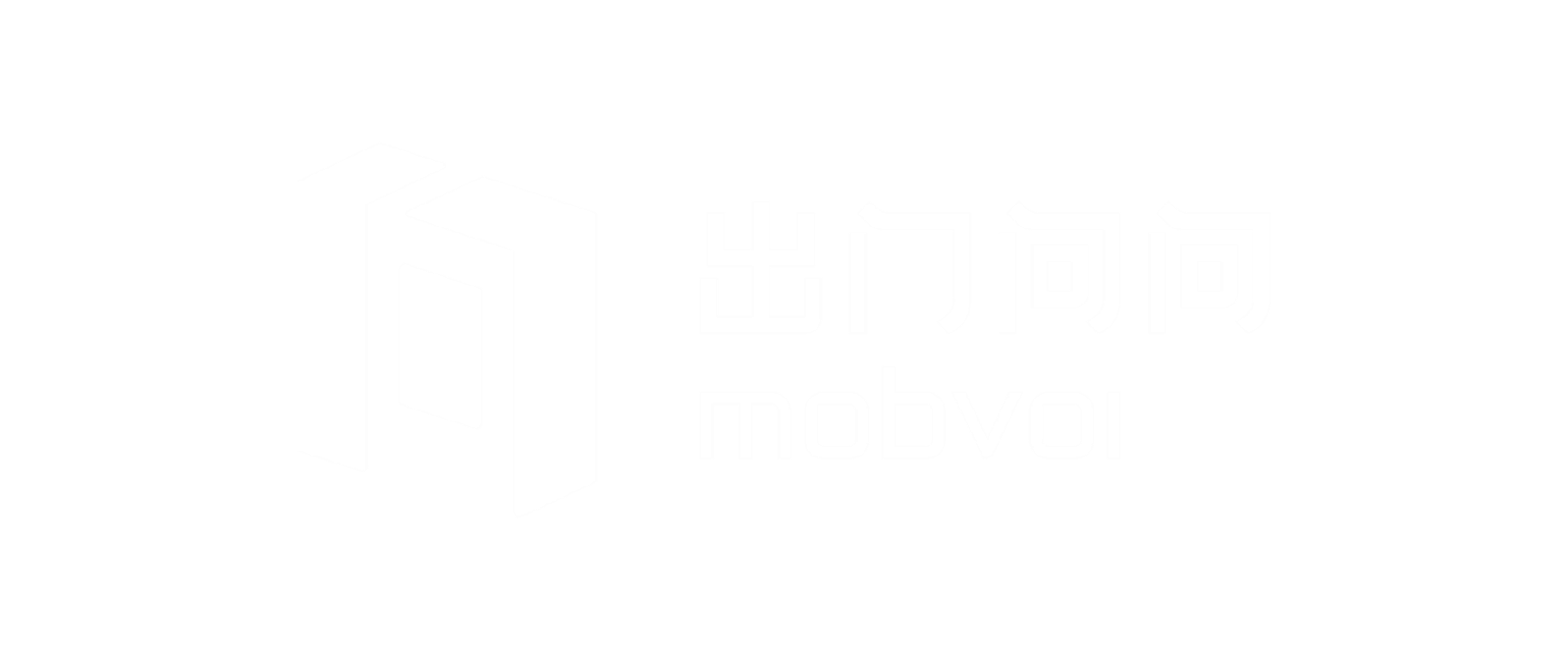 出门问问
奇妙问产品操作手册
感谢观看！
商务联系： bd@mobvoi.com